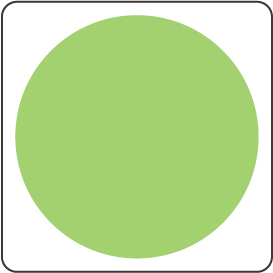 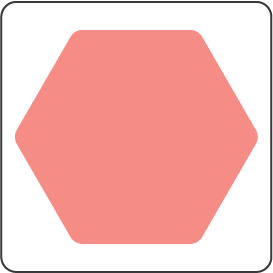 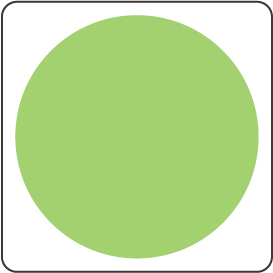 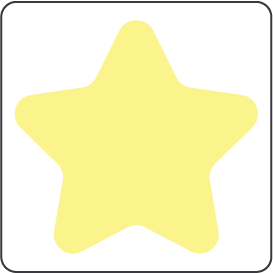 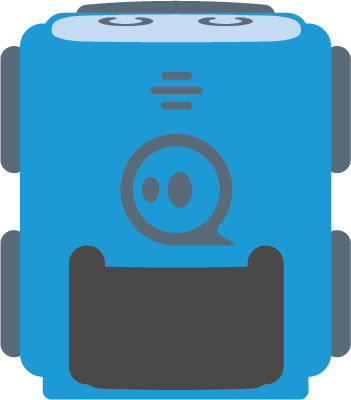 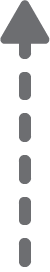 Fájdalom-receptor
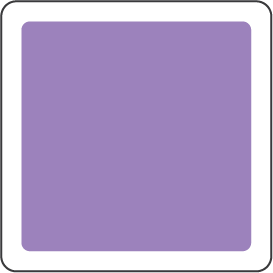 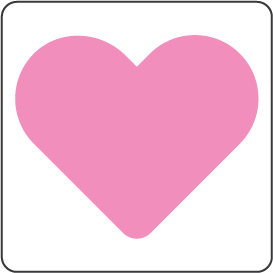 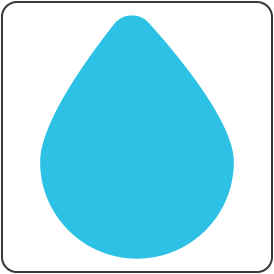 Érző ideg
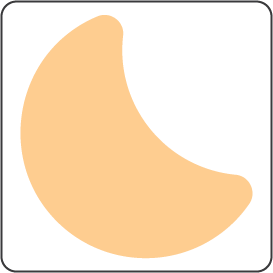 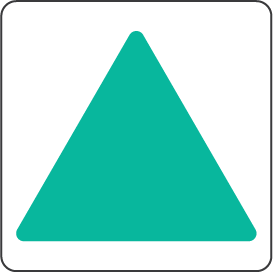 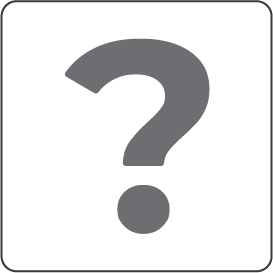 Gerincvelői szinapszis
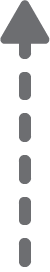 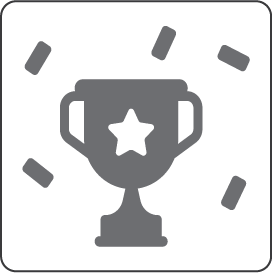 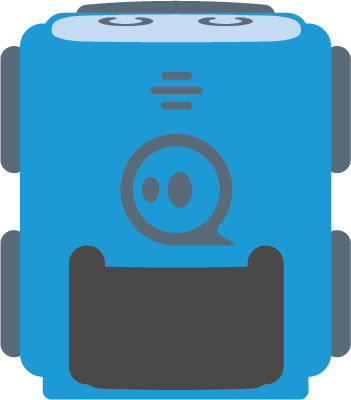 Mozgató ideg
Kihívás:
Járd végig egy reflex idegi útját!
Izom
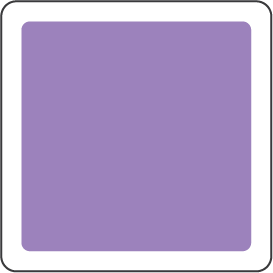 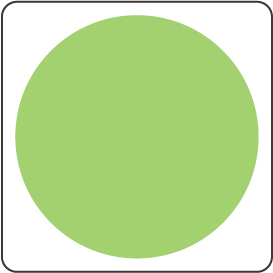 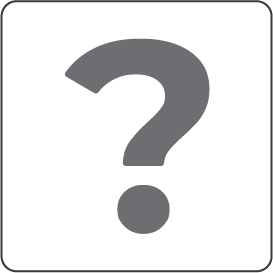 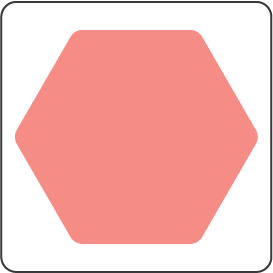 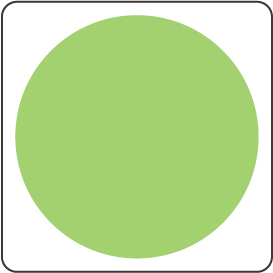 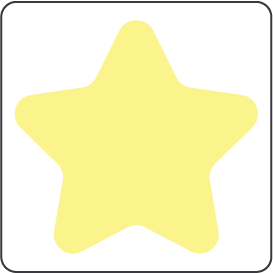 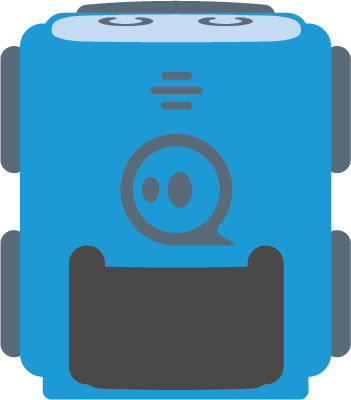 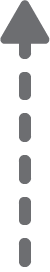 Fájdalom-receptor
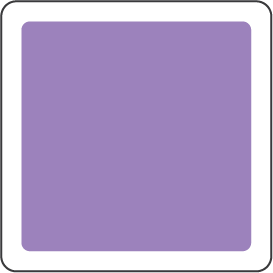 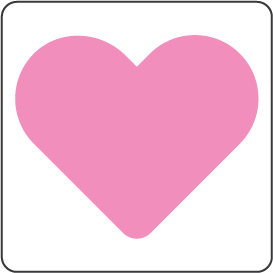 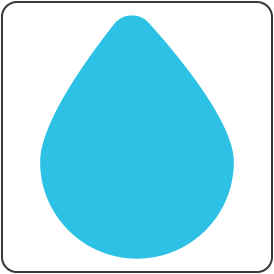 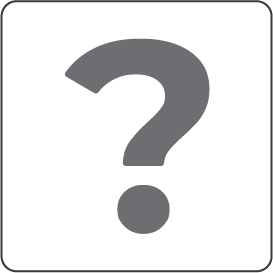 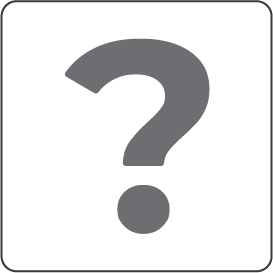 Érző ideg
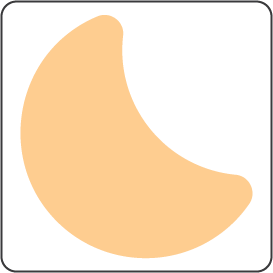 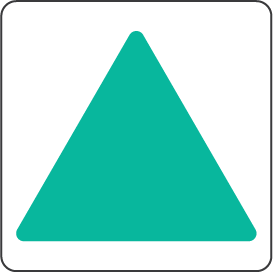 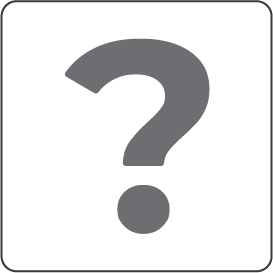 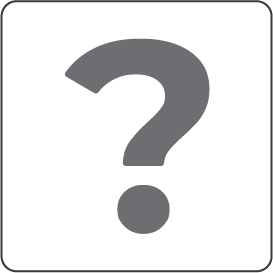 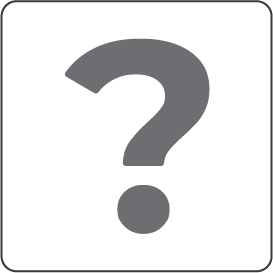 Gerincvelői szinapszis
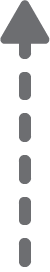 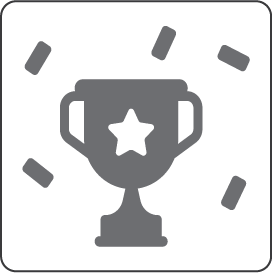 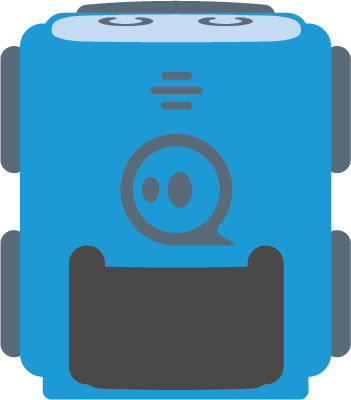 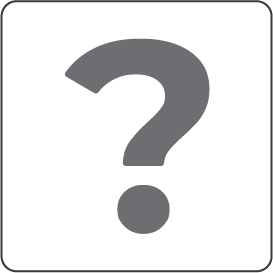 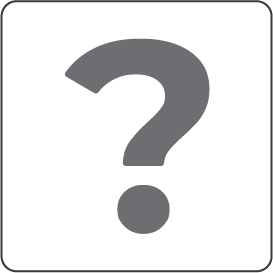 Mozgató ideg
Kihívás:
Járd végig egy reflex idegi útját!
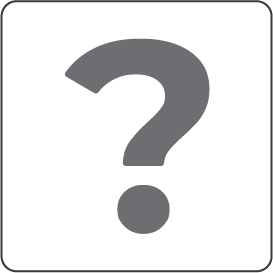 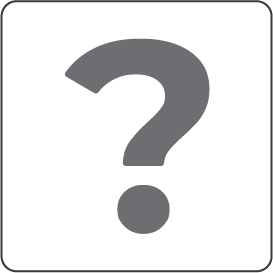 Izom
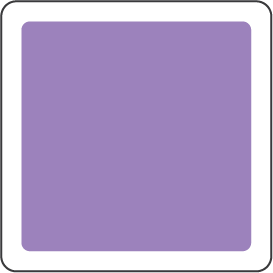 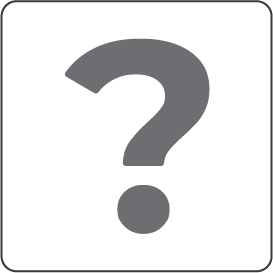 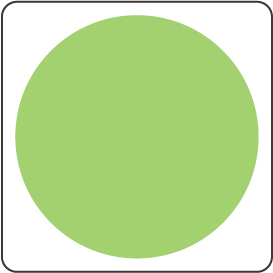 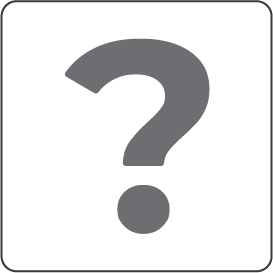 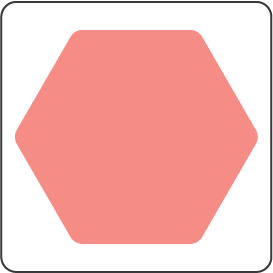 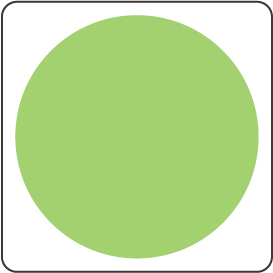 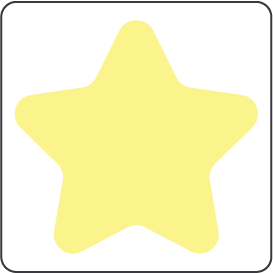 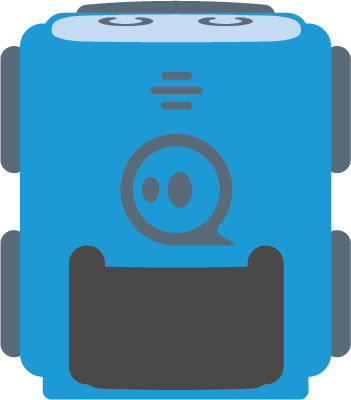 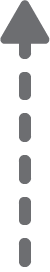 Fájdalom-receptor
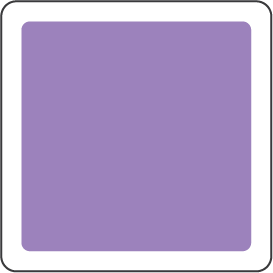 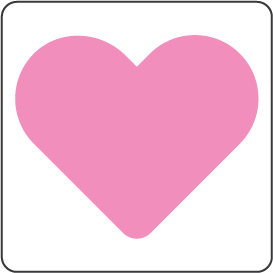 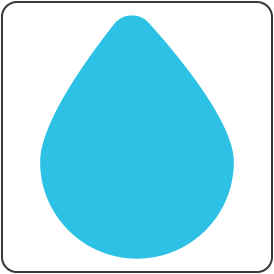 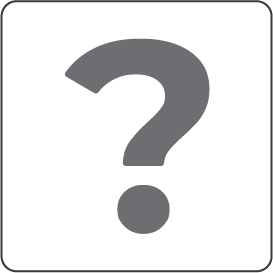 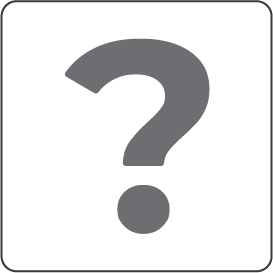 Érző ideg
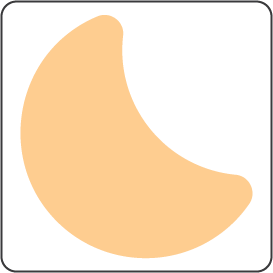 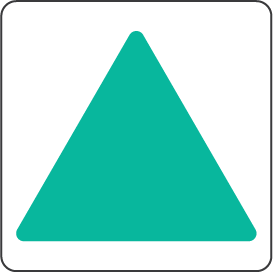 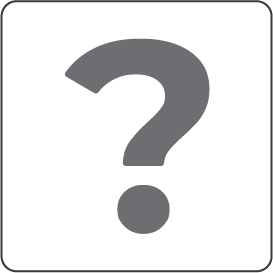 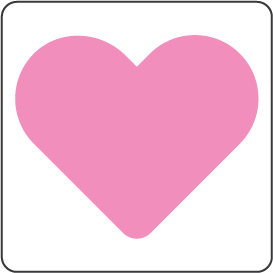 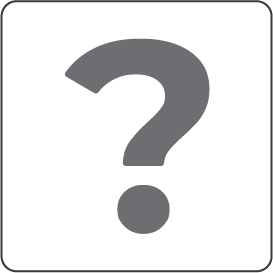 Gerincvelői szinapszis
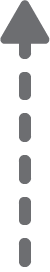 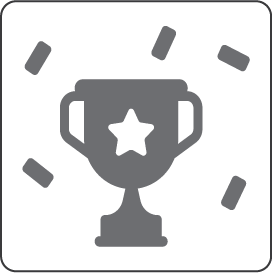 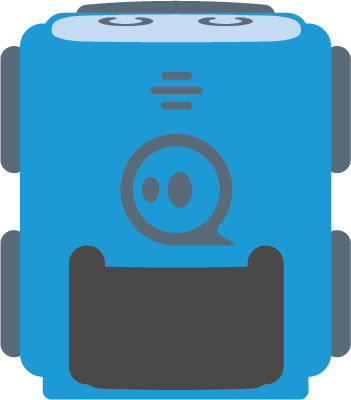 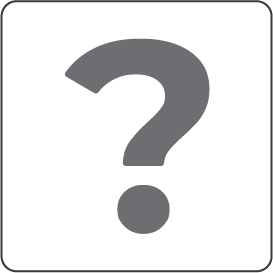 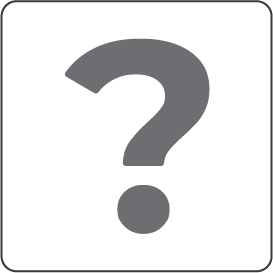 Mozgató ideg
Kihívás:
Járd végig egy reflex idegi útját!
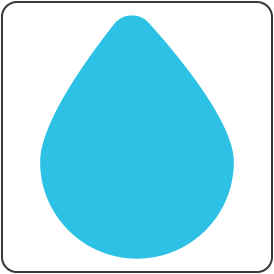 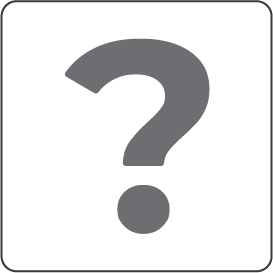 Izom
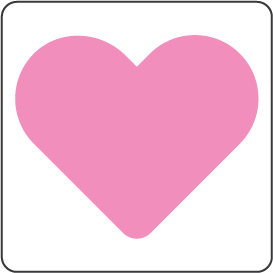 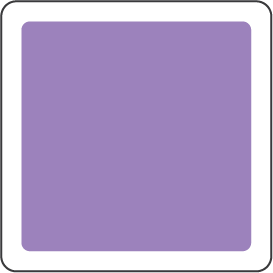 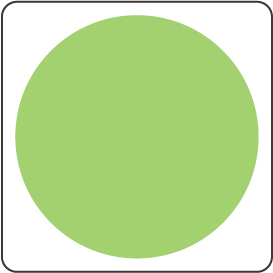 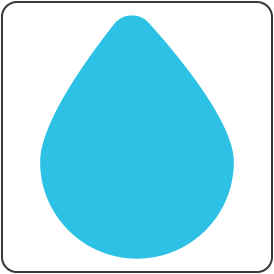 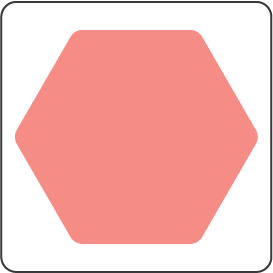 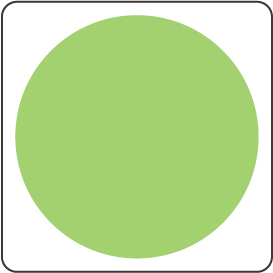 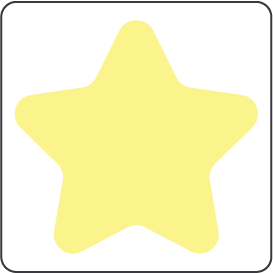 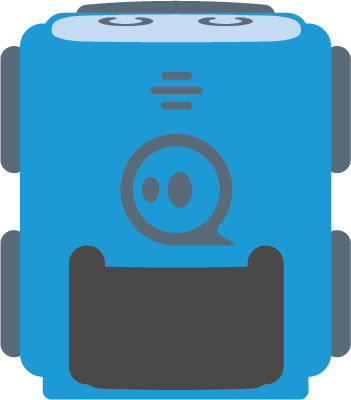 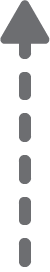 Fájdalom-receptor
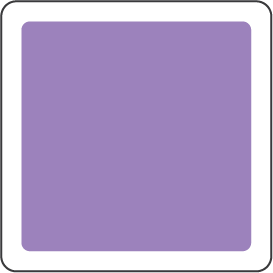 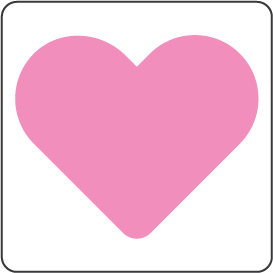 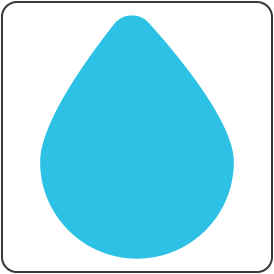 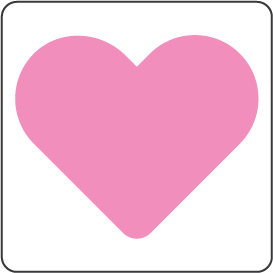 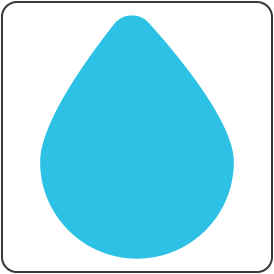 Érző ideg
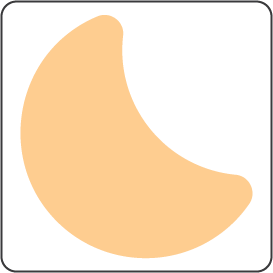 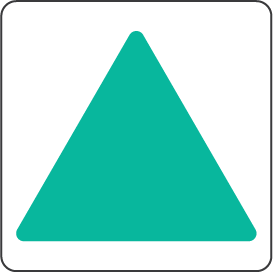 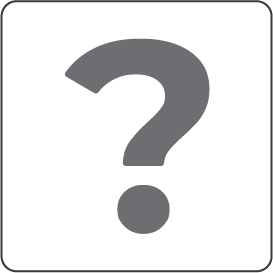 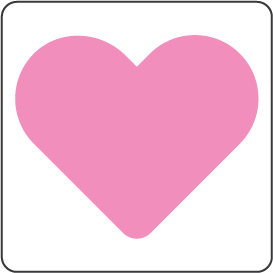 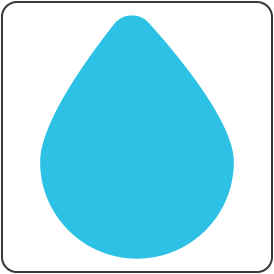 Gerincvelői szinapszis
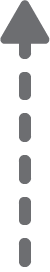 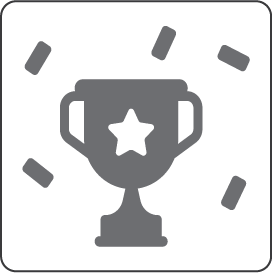 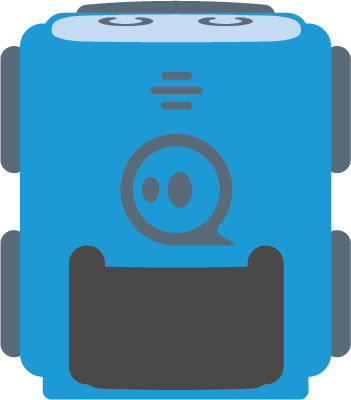 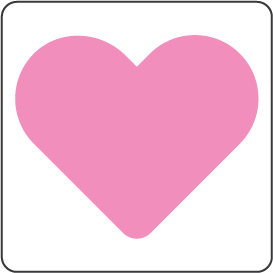 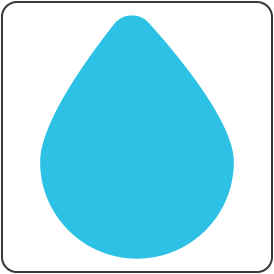 Mozgató ideg
Megoldás
Kihívás:
Járd végig egy reflex idegi útját!
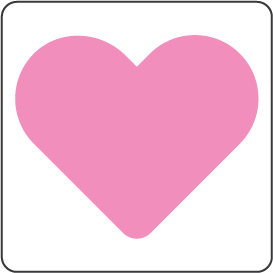 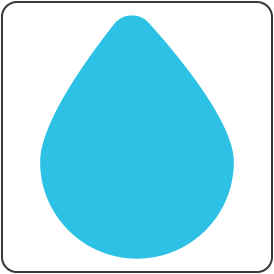 Izom
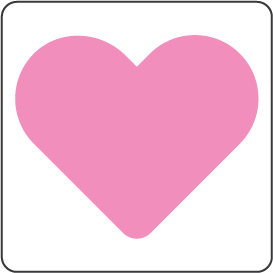 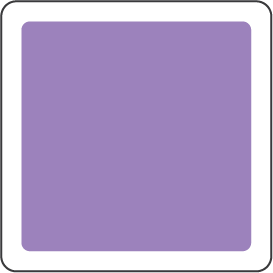 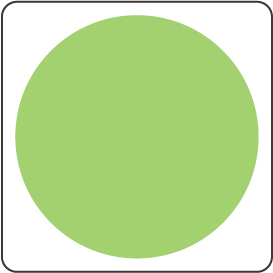 Kisagy
Kihívás:
Járd végig egy reflex idegi útját!
Kerüld el azokat a lehetőségeket, amelyek nem kapcsolódnak az idegi inger útjához.
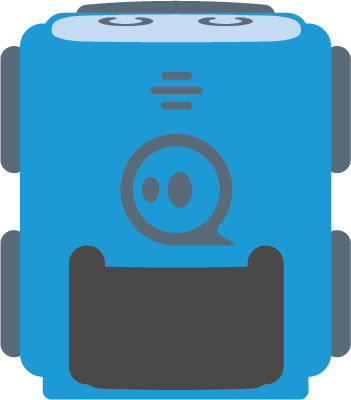 Fájdalom-
receptor
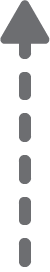 Érző ideg
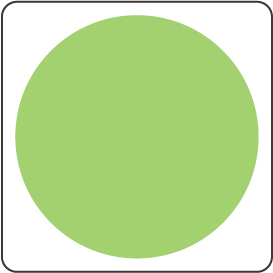 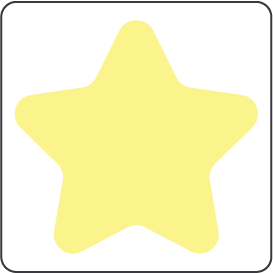 Gerincvelői szinapszis
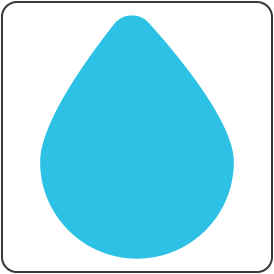 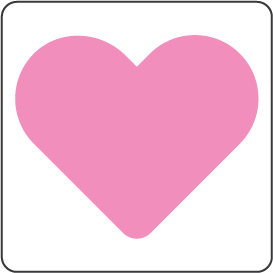 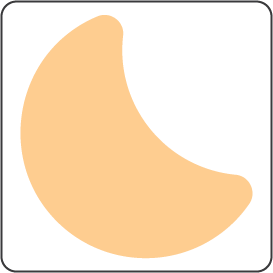 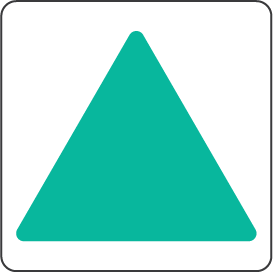 Mozgató ideg
Belsőfül
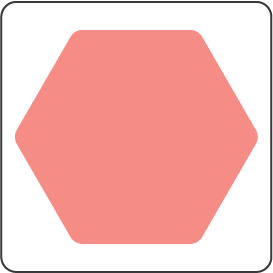 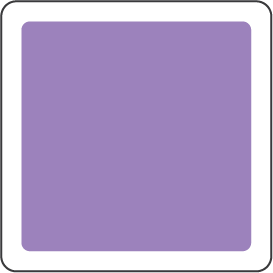 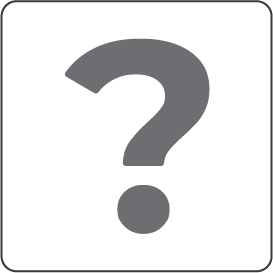 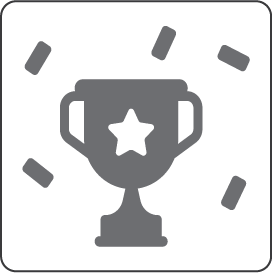 Izom
Agyideg
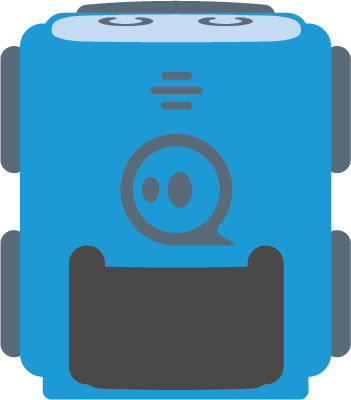 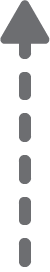 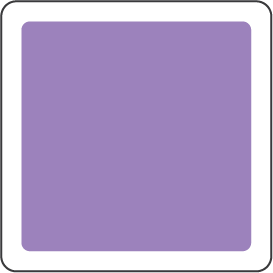 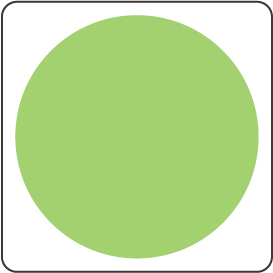 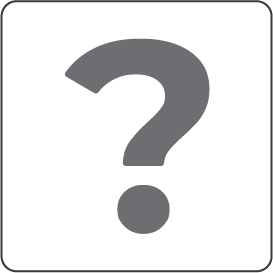 Kisagy
Kihívás:
Járd végig egy reflex idegi útját!
Kerüld el azokat a lehetőségeket, amelyek nem kapcsolódnak az idegi inger útjához.
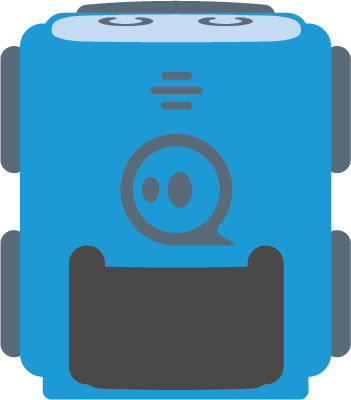 Fájdalom-
receptor
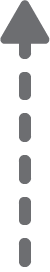 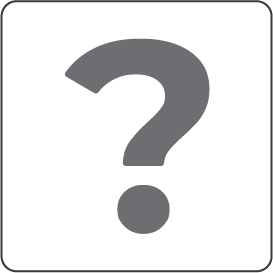 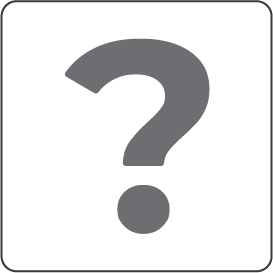 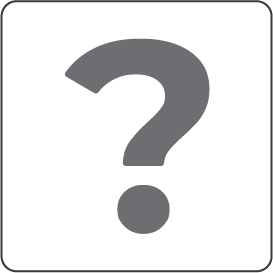 Érző ideg
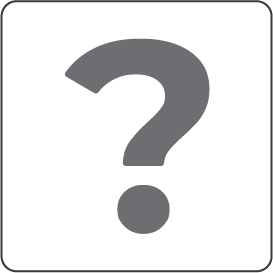 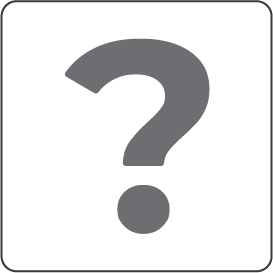 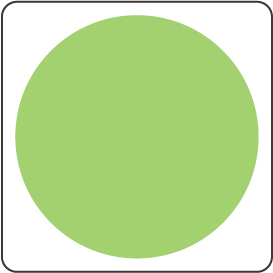 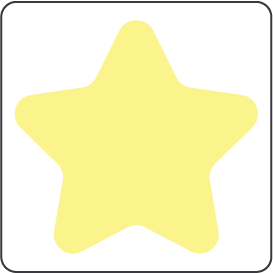 Gerincvelői szinapszis
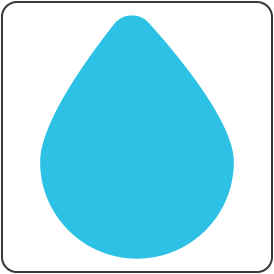 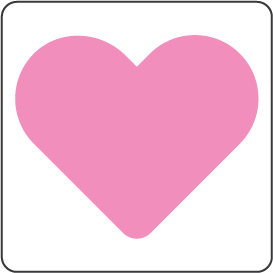 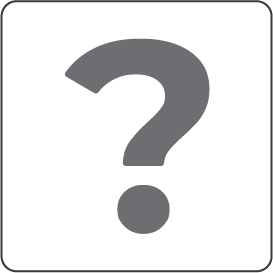 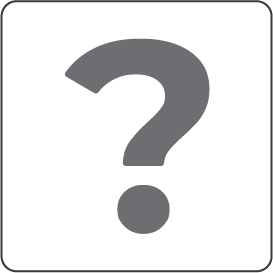 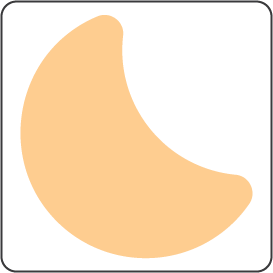 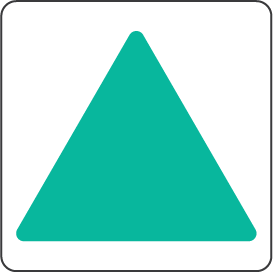 Mozgató ideg
Belsőfül
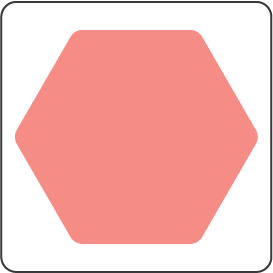 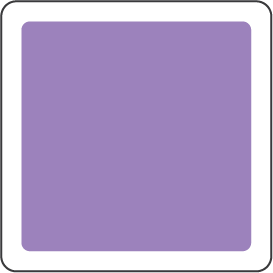 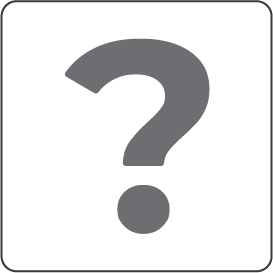 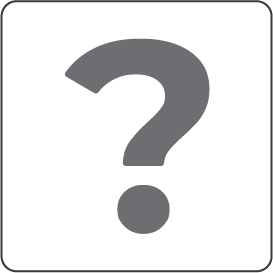 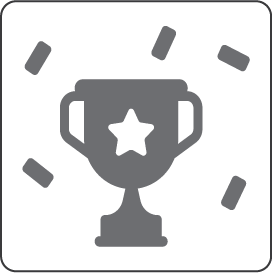 Izom
Agyideg
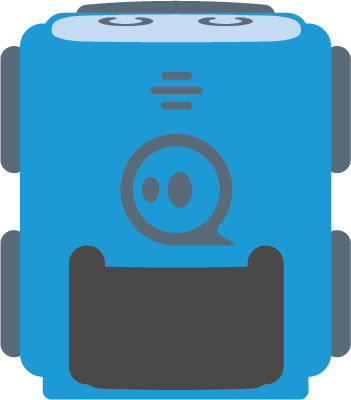 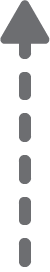 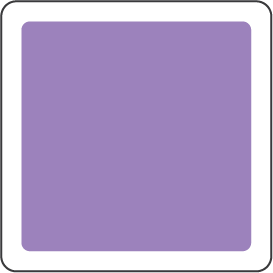 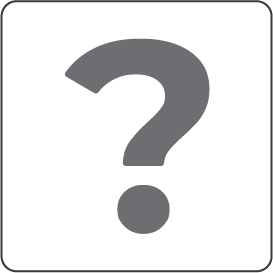 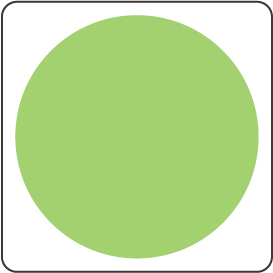 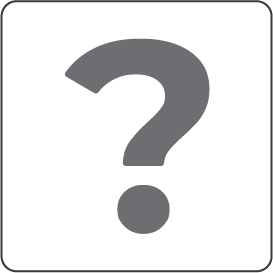 Kisagy
Kihívás:
Járd végig egy reflex idegi útját!
Kerüld el azokat a lehetőségeket, amelyek nem kapcsolódnak az idegi inger útjához.
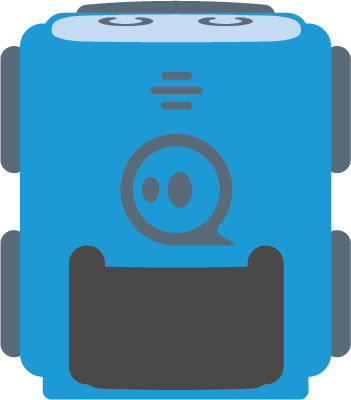 Fájdalom-
receptor
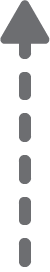 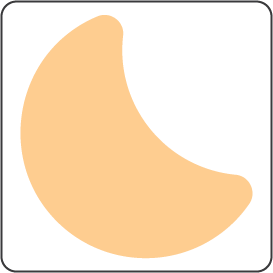 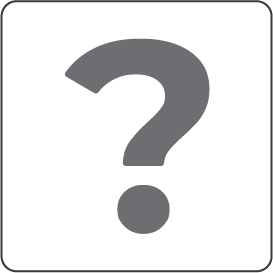 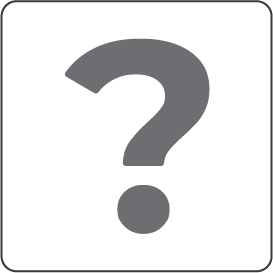 Érző ideg
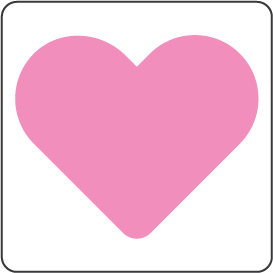 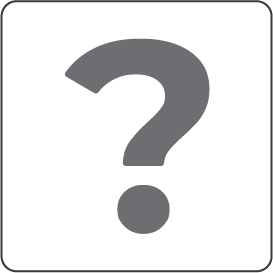 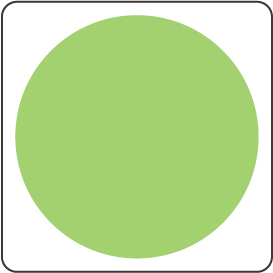 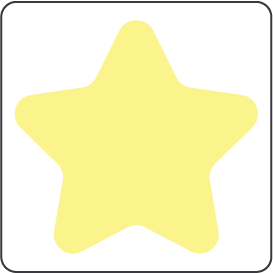 Gerincvelői szinapszis
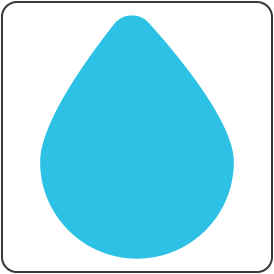 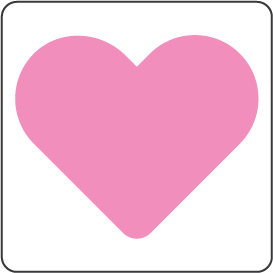 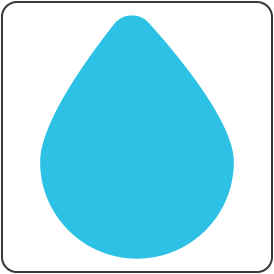 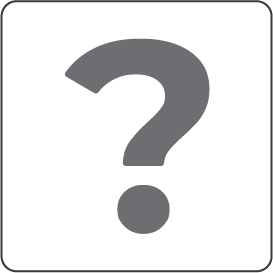 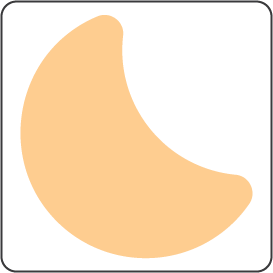 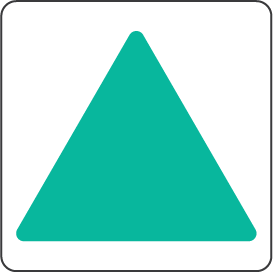 Mozgató ideg
Belsőfül
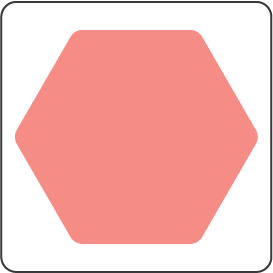 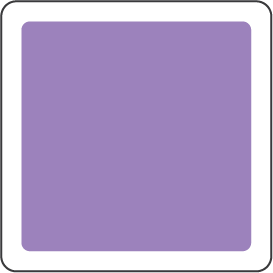 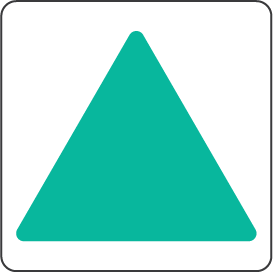 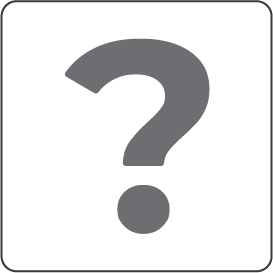 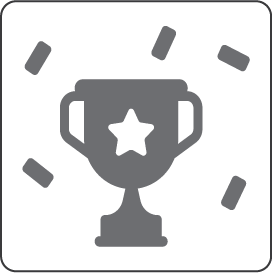 Izom
Agyideg
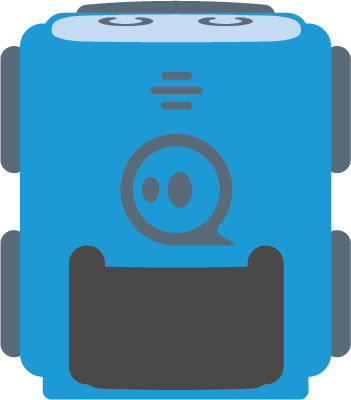 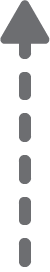 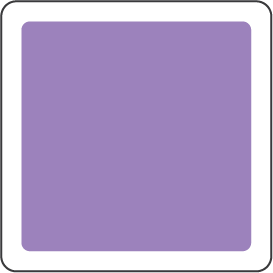 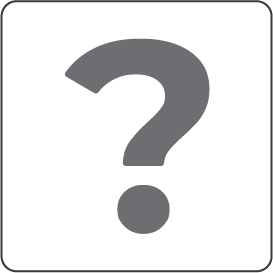 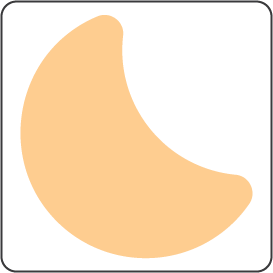 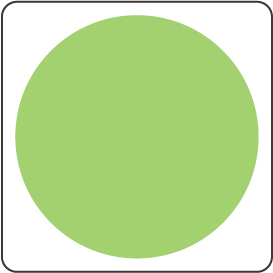 Kisagy
Kihívás:
Járd végig egy reflex idegi útját!
Kerüld el azokat a lehetőségeket, amelyek nem kapcsolódnak az idegi inger útjához.
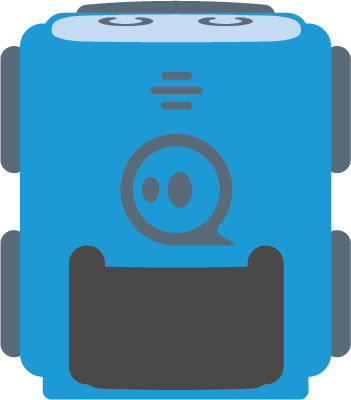 Fájdalom-
receptor
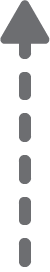 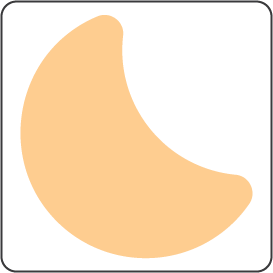 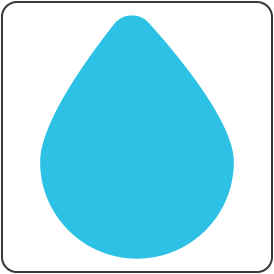 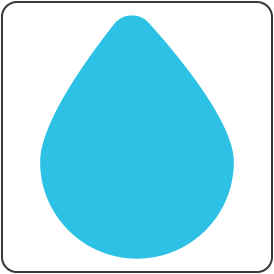 Érző ideg
Megoldás
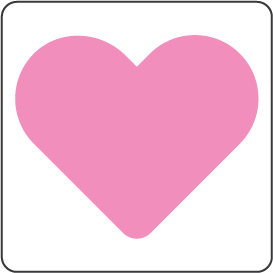 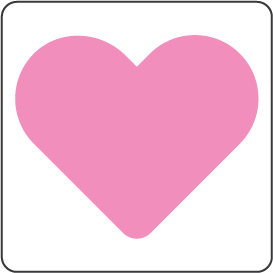 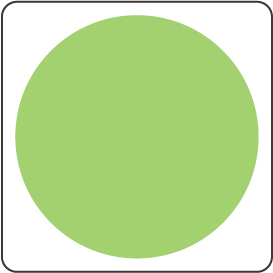 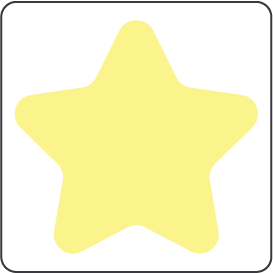 Gerincvelői szinapszis
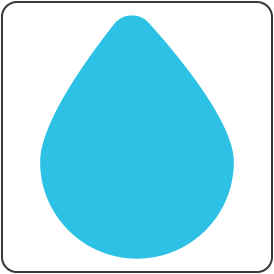 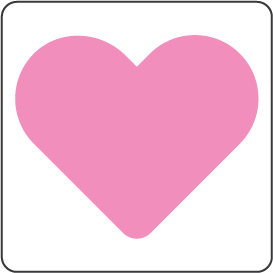 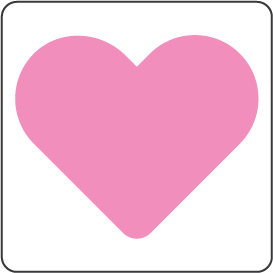 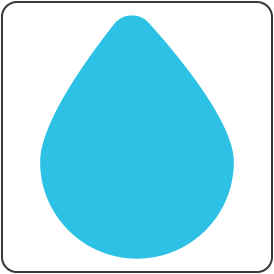 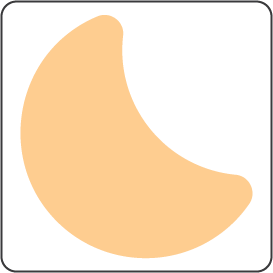 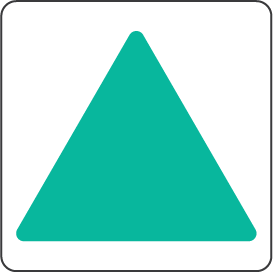 Mozgató ideg
Belsőfül
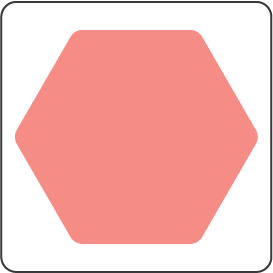 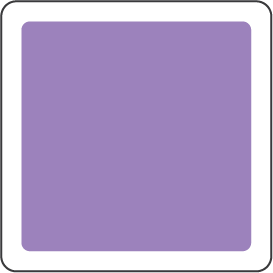 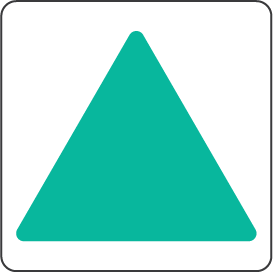 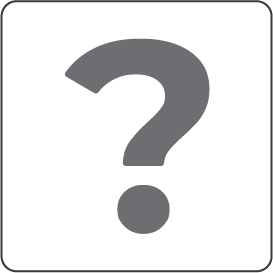 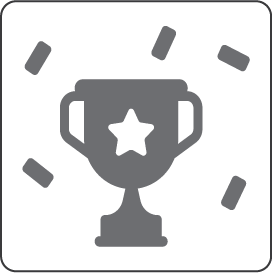 Izom
Agyideg
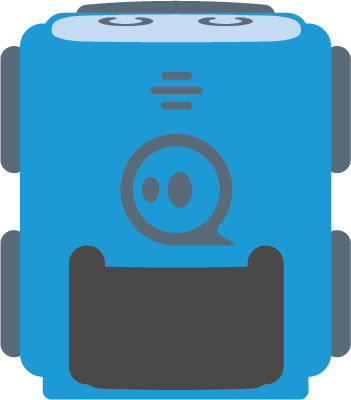 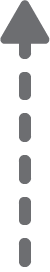 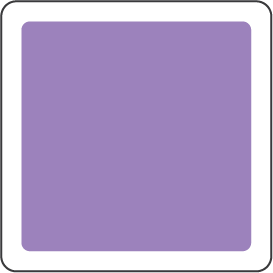 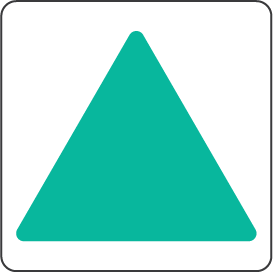